Bokor Erhard LeventeGál Tamás 
Egressy Gábor Kéttannyelvű Műszaki Szakközépiskola
1149.Egressy út 71.
A PASSZÍVHÁZ
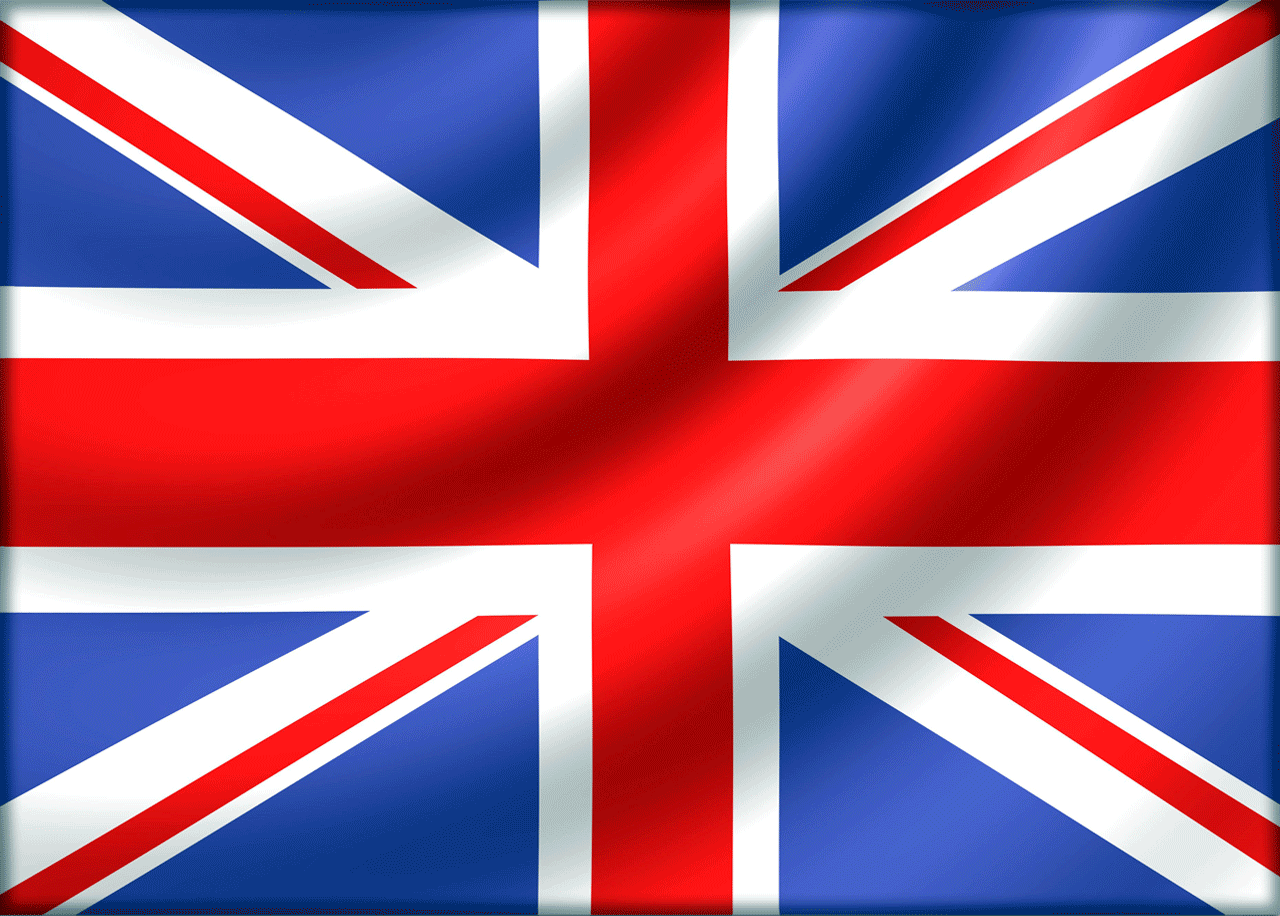 Hello én Austin vagyok és én foglak ma titeket beavatni a Passzívház rejtelmeibe. Bébi!
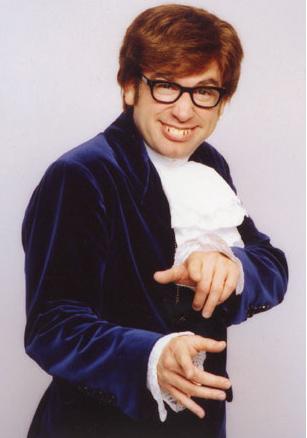 Fogalma
A passzívház (németül Passivhaus) a világ több országában az energiatakarékos épületekre alkalmazott német minősítési rendszer. Definíciója szerint:
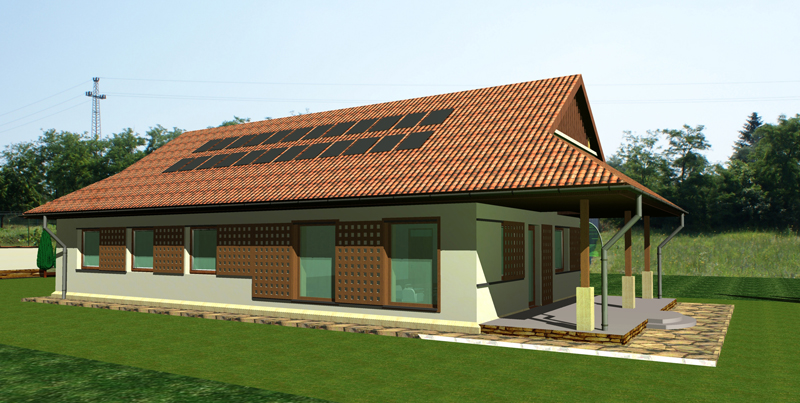 A passzívház olyan épület, amelyben a kényelmes hőmérsékletet biztosítása  megoldható kizárólag a levegő frissen tartásához megmozgatott légtömeg után fűtésével vagy után hűtésével, további levegő visszaforgatása nélkül.
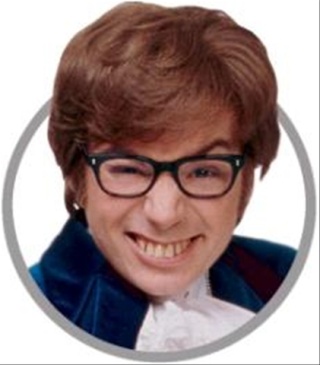 A passzívházzal energiát és pénzt tudunk spórolni. Ami klafa bébi !
Az első passzívház
Az első passzívház 1990-ben épült a németországi Darmstadtban.
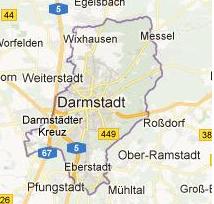 ELőNYEI
- Függetlenség a fosszilis energiaforrásoktól
 
- Nagyon jó levegőminőség
 
- A tervezés, és a kivitelezés is kiváló minőségű

- Az ingatlan értéke  az éghajlati változások miatt folyamatosan nő.
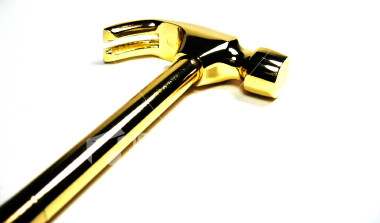 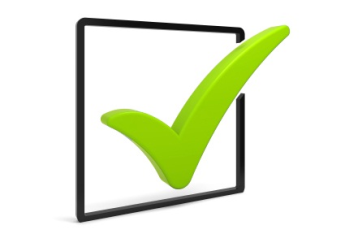 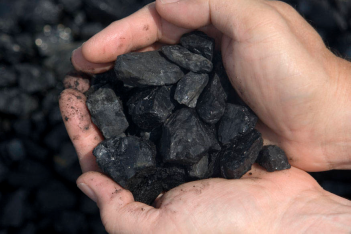 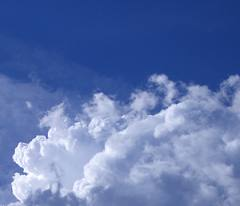 TEHETŐS VAGY???
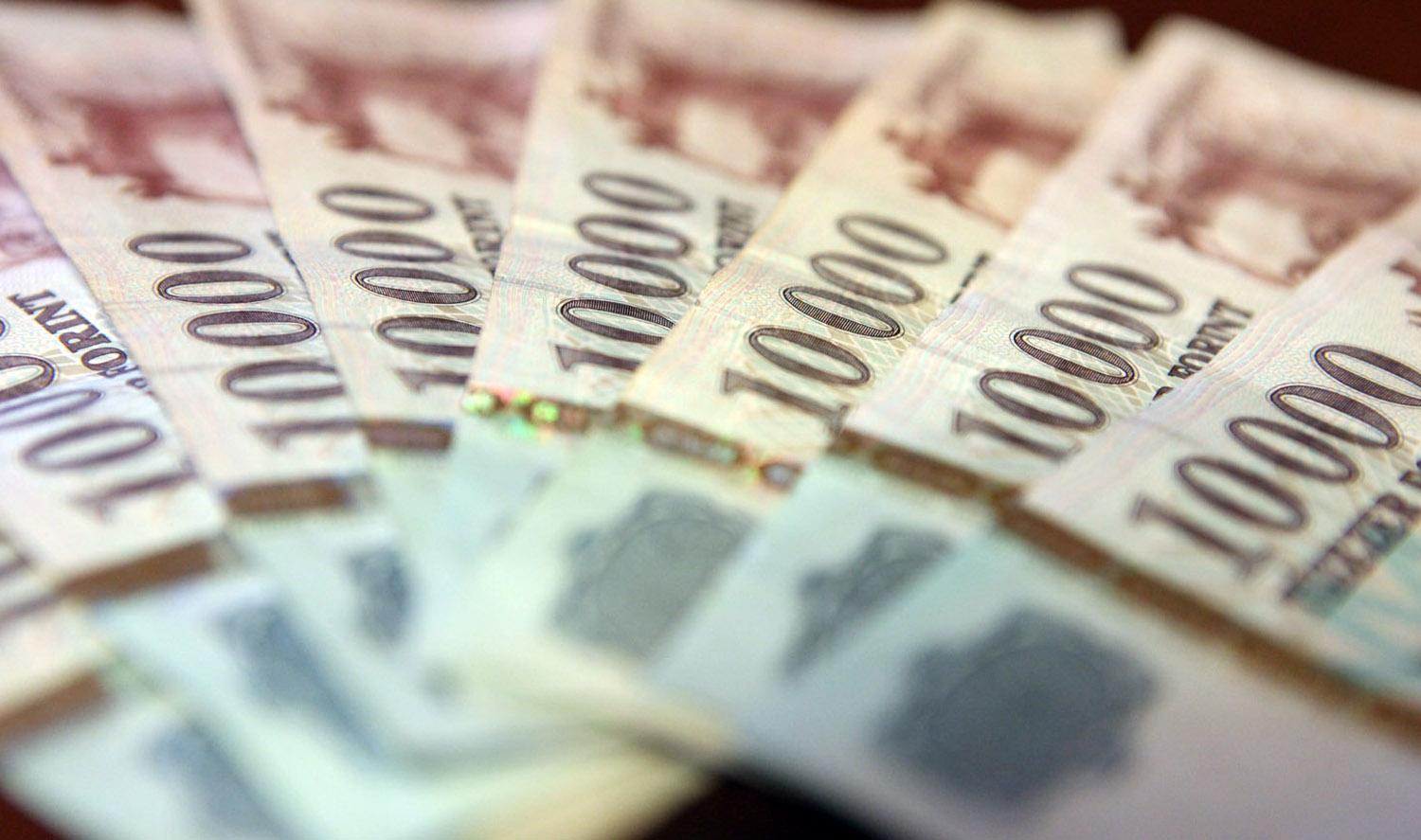 Tehetős vagy??
ÉS KÖRNYEZETTUDATOS ???
Olyan házban szeretnél élni aminek a káros anyag kibocsájtását a minimumon tudod tartani ?
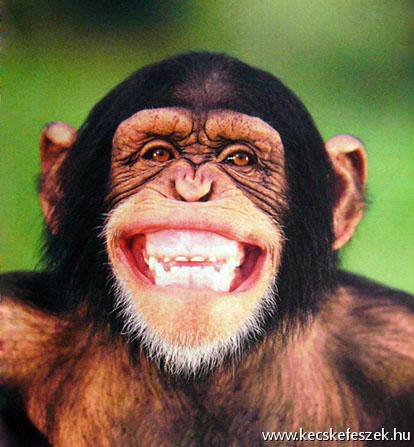 És a kiadások is nevetségesen alacsonyak ?
De nem akarsz a sötétben kuksolni ?
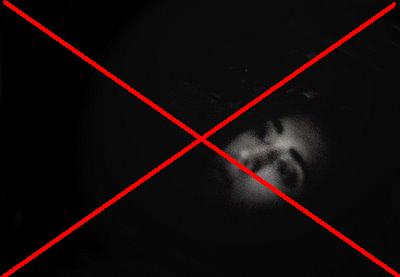 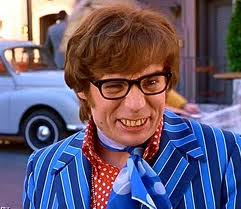 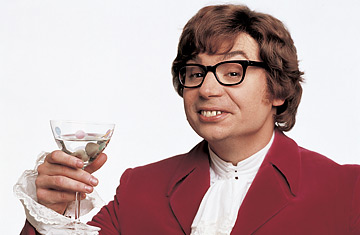 Bár mondjuk az egész jó egy kis  Ginnel!
És pár… Ohh na mindegy
AKKOR EZ A LEGJOBB MEGOLDÁS SZÁMODRA !
A passzívház és annak elemei
Nap kollektor
Hőszigetelés
Hármas
Üvegezésű nyílászárók
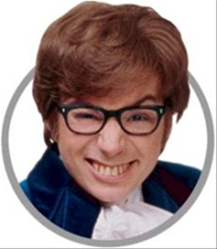 Itt a friss illetve az elhasznált levegő mozgását láthatjuk!
Friss levegő
Elhasznált levegő
Elhasznált levegő
Friss levegő
A speciális szellőztető rendszer segítségével spórolhatunk a fűtéssel és előzhetjük meg a penészedést !
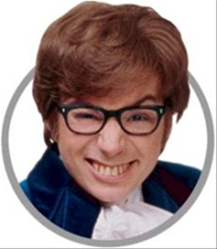 Friss levegő
Elhasznált levegő
Elhasznált levegő
Friss levegő
Hő visszanyerős szellőztetős rendszer
Talajkollektor
A nap kollektor
A napfény bejut a napkollektorba és elnyelődik benne, miközben hője felmelegíti a napkollektor csöveiben keringő folyadékot (a speciális szigetelésnek köszönhetően az elnyelt hő kijutni már nem tud a napkollektorból).A felmelegített folyadékot egy szivattyú keringeti a napkollektor csöveiben, így szállítja el a hőt egy hőcserélőig. A folyadék hője a hőcserélőn keresztül átadódik a tartály vizének, felmelegítve azt.
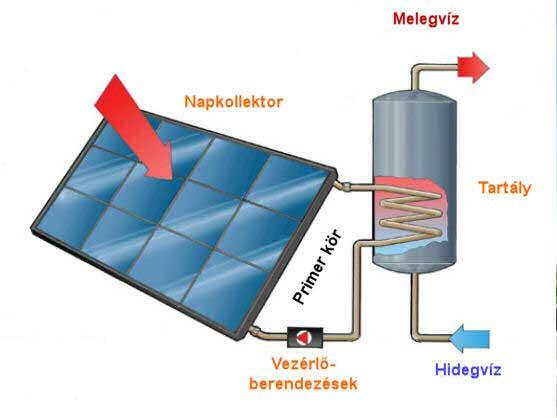 A nap energia felhasználása százalékos 			   bontásban
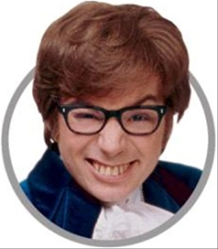 Ebből is láthatjuk mennyire klafa a napkollektor !
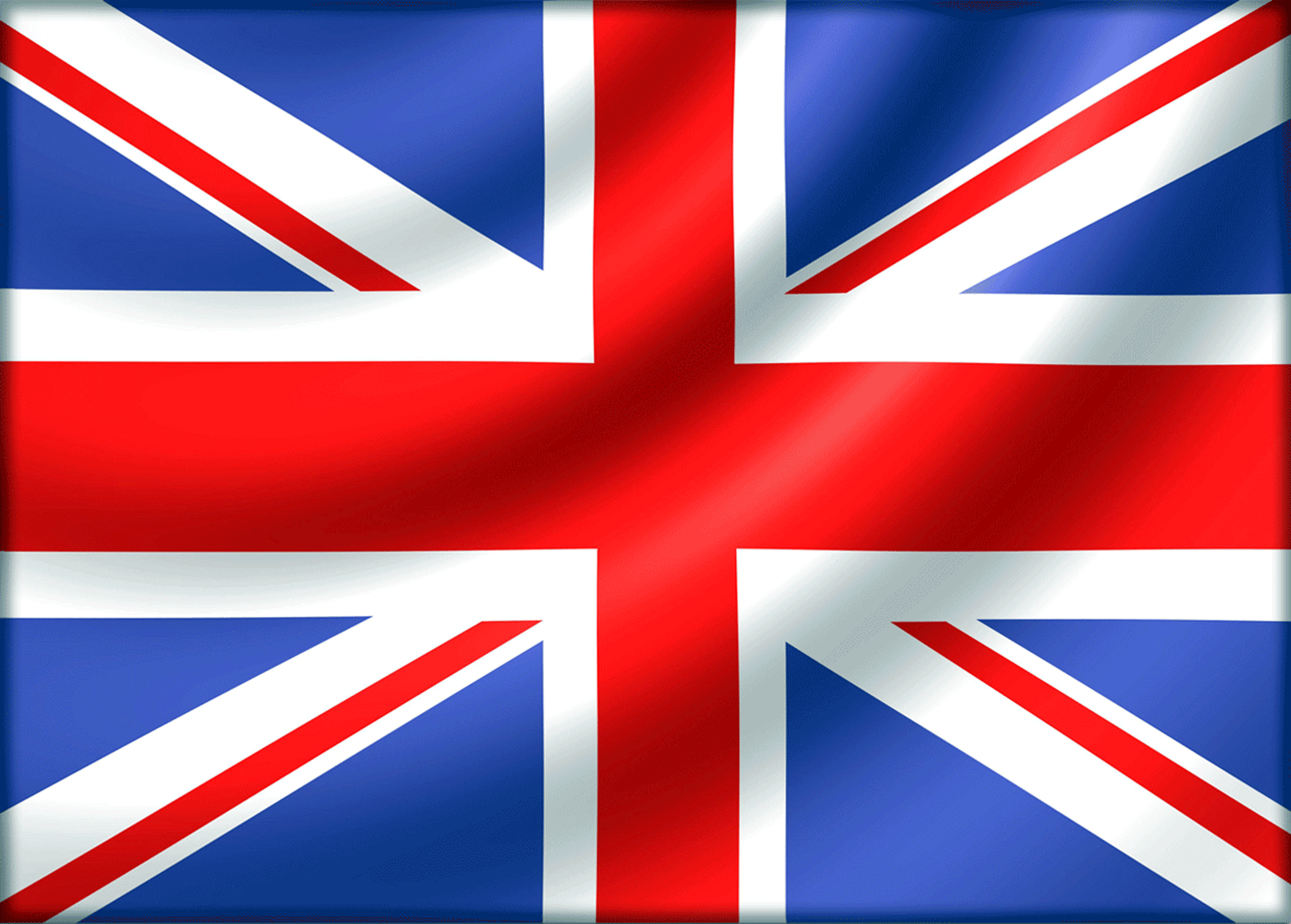 Források
Www.ebrand.hu
Www.dreamer18.5mp.eu
Www.ingatlan.net
Www.felsofokon.hu
Www.energiavadasz.hu
Www.solartisnapkollektor.hu
Www.wikipedia.org
Www.kecskefeszek.hu
Www.Bestflag.blogspot.com
Www.foxallaccess.blogs.fox.com
Www.mundoimperfecto.com
Www.energiatudatoshazepitok.hu
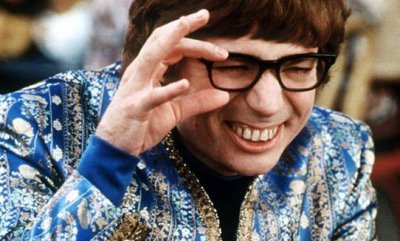 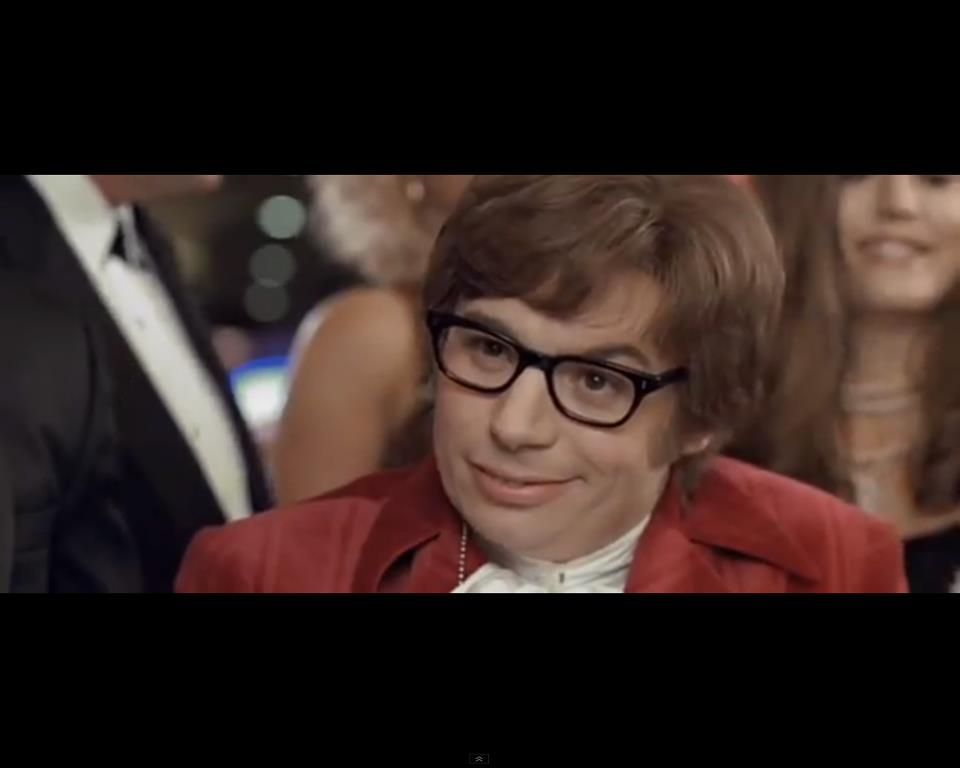 Köszönöm a figyelmet , 
	Austin Powers nevében is!